ИНСТИТУТ НА ВЪТРЕШНИТЕ ОДИТОРИ В БЪЛГАРИЯ
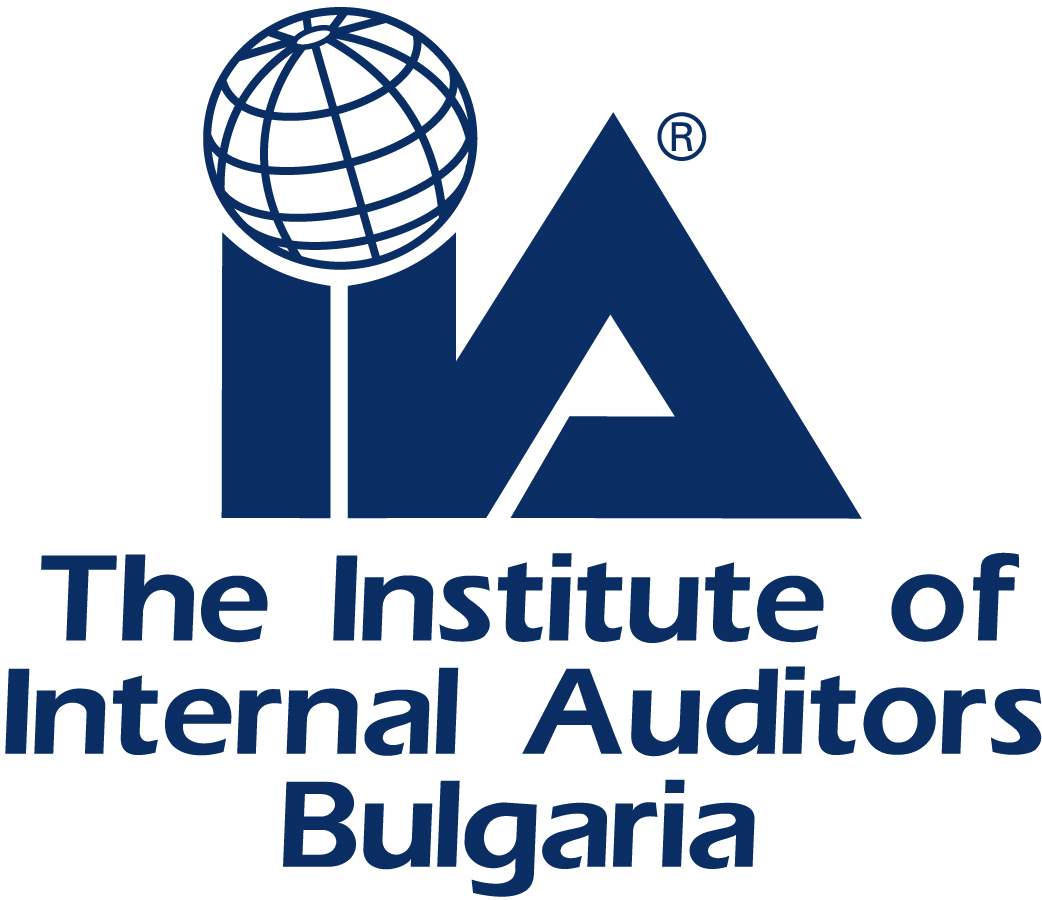 Приносът на професионалните организации за публичността и прозрачността на управлението
Вътрешният одит възниква като потребност на ръководството да разполага с надеждна и обективна информация свързана с  финансовото отчитане;
Впоследствие, се утвърждава като инструмент за оценка и подобряване на цялостното управление на организацията;
Той е един от четирите елемента на модела на доброто управление.
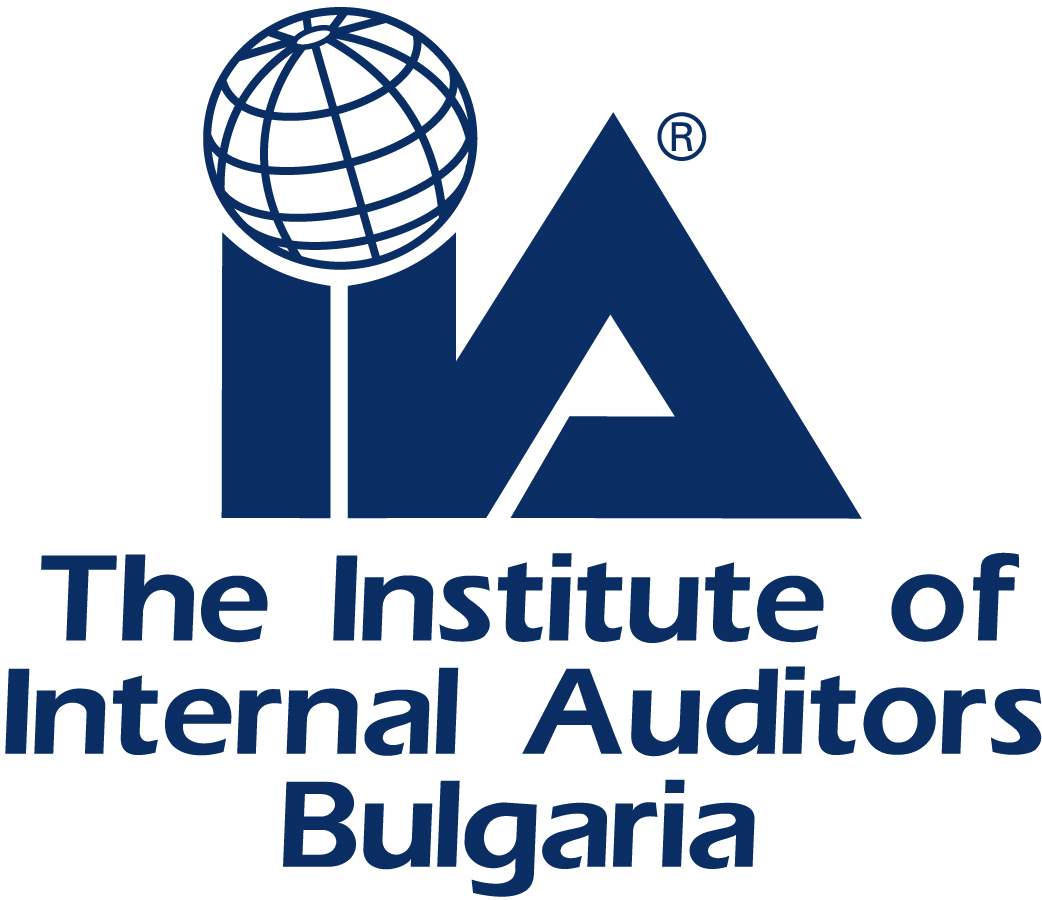 Доброто финансово управление …..
Доброто финансово управление изисква публичните средства да се разходват и управляват икономично, ефективно и ефикасно;
Доброто управление и прозрачността са от съществено значение за ефективното и ефикасно предоставяне на публични услуги и контрола върху разходването на публичните средства;
Системите за вътрешен контрол са гаранция за прилагане на принципите на добро управление в публичния сектор.
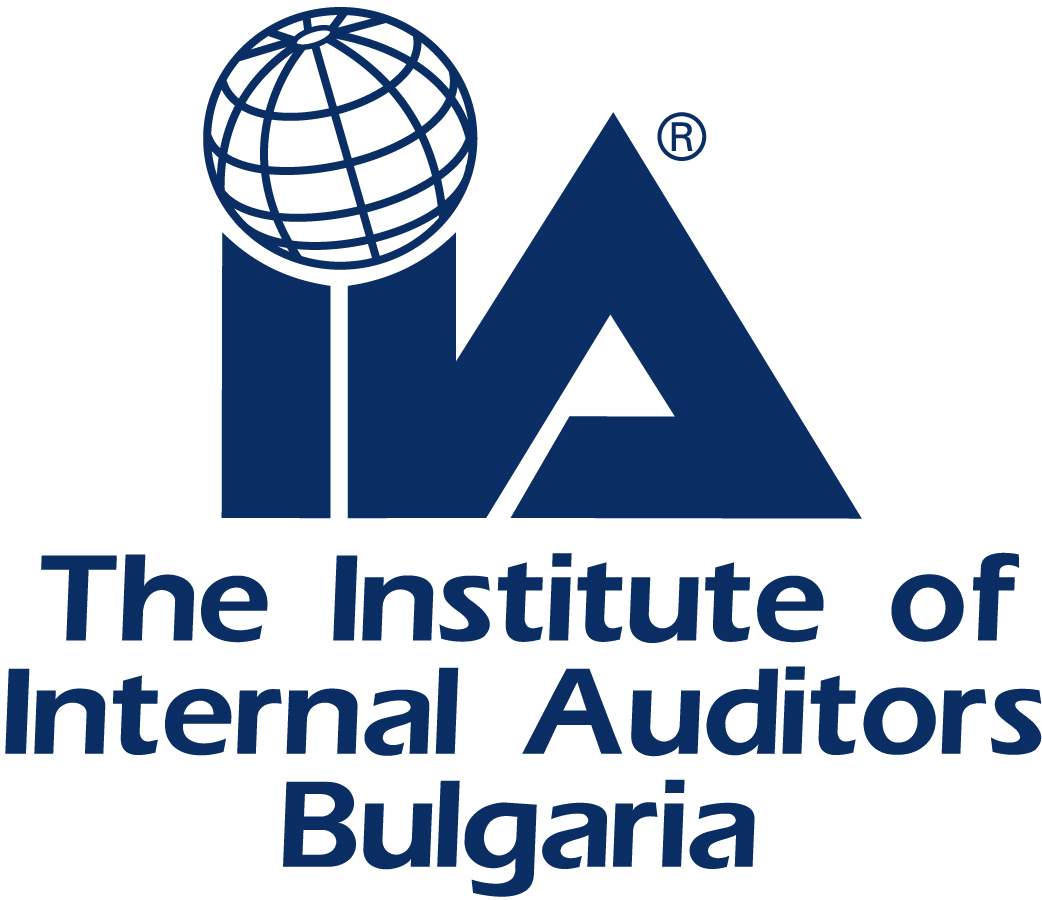 Вътрешният одит е съществен  елемент от системите за вътрешен контрол
Отделът за вътрешен одит трябва да е:
Функционално независимо в структурата на организацията и да е на пряко подчинение на най-висшия ръководен орган;
Да разполага с одобрен Статут и Правила, които уреждат функциите и организацията му;
Линиите на функционално и административно докладване да са ясно изразени;
Одитният комитет е основен източник и гарант на неговата независимост.
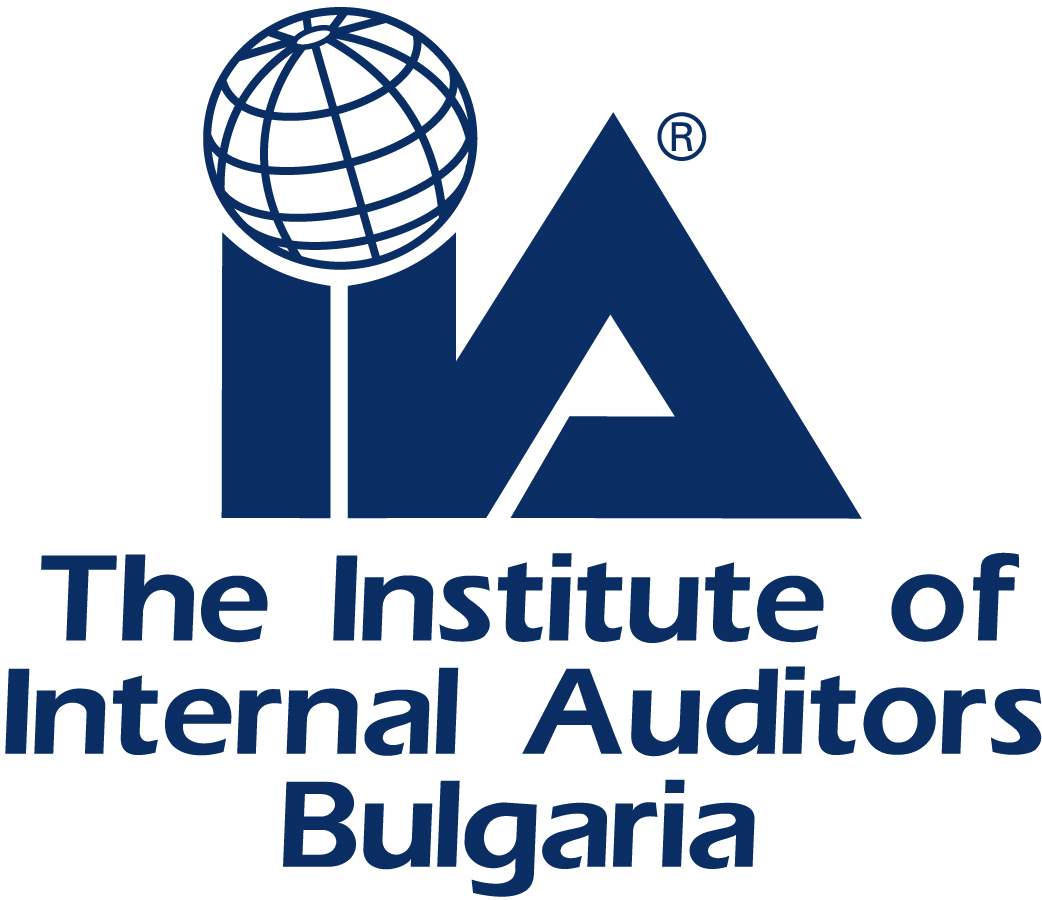 Приносът на вътрешния одит за …
Гарантираната функционална независимост, съчетана с професионалната компетентност и обективност на вътрешните одитори ще превърнат вътрешният одит наистина в инструмент за добро управление в публичния сектор – инструмент предназначен да добавя стойност и да допринася за подобряване на публичните услуги и защита на обществените интереси.
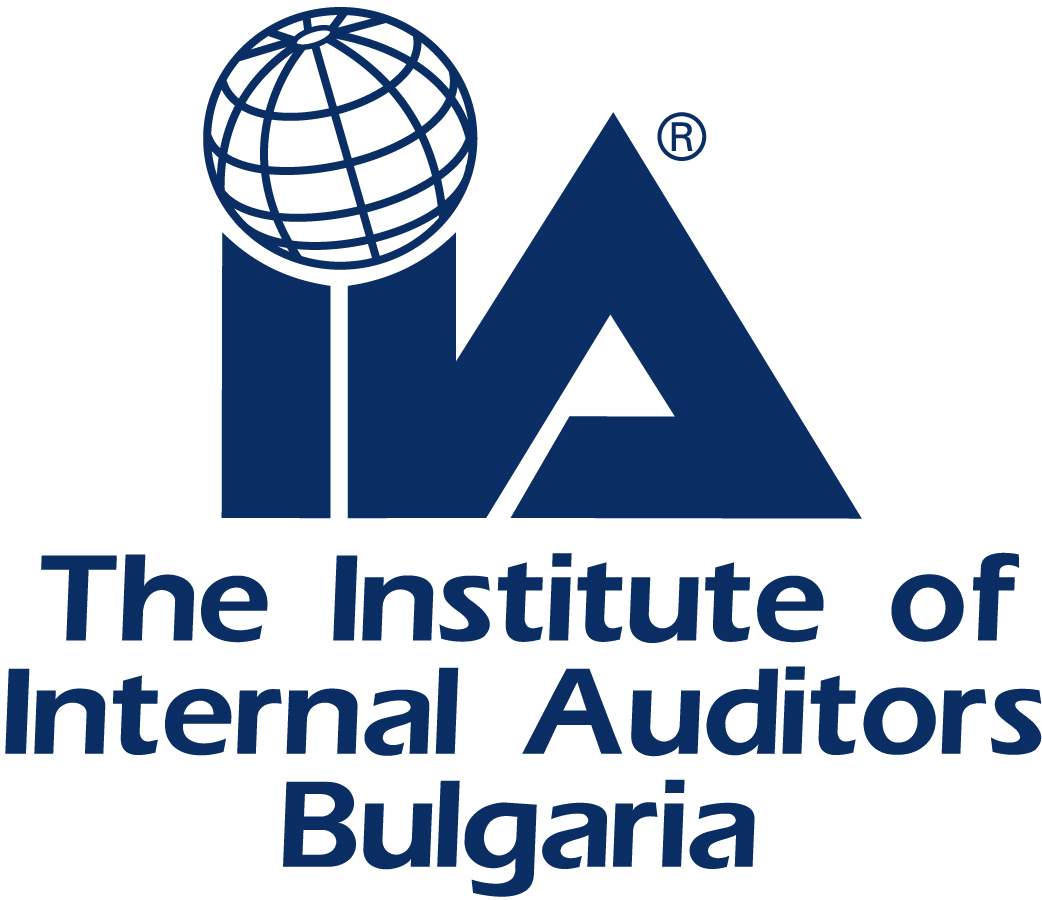 Мястото на ИВОБ при подобряване на публичността и прозрачността на управлението
Институтът на вътрешните одитори в България като професионална организация допринася за утвърждаване на вътрешния одит като инструмент, който подобрява публичността и прозрачността на управлението като: 
Представя и популяризира водещите практики в областта на вътрешния одит; 
Съдейства за хармонизиране на националното законодателство с международните изисквания и стандарти;
Налага споделянето на етични норми и ценности от вътрешните одитори.
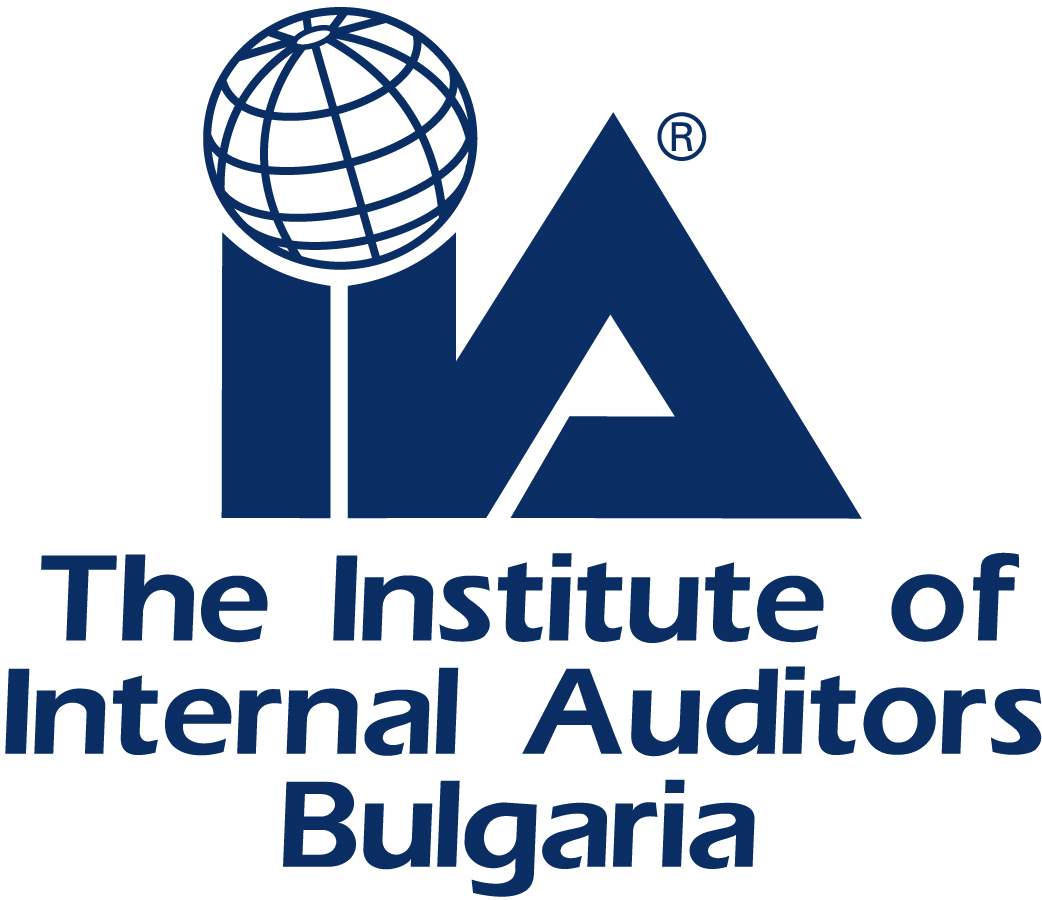